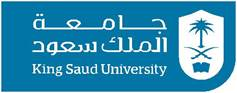 GE105
Introduction to Engineering Design College of Engineering
King Saud University
Lecture 2.
An Overview of Engineering Design
FALL 2019
Importance of Engineering Design
70% of a product’s total cost (design, manufacturing and installation) is approximately determined by its design
Studies have shown that 50 to 80% of the life cycle costs* of products (maintenance, energy, etc.) are influenced by engineering design
Costs Include:
Material costs
Facilities
Tooling
Labor
Other support costs
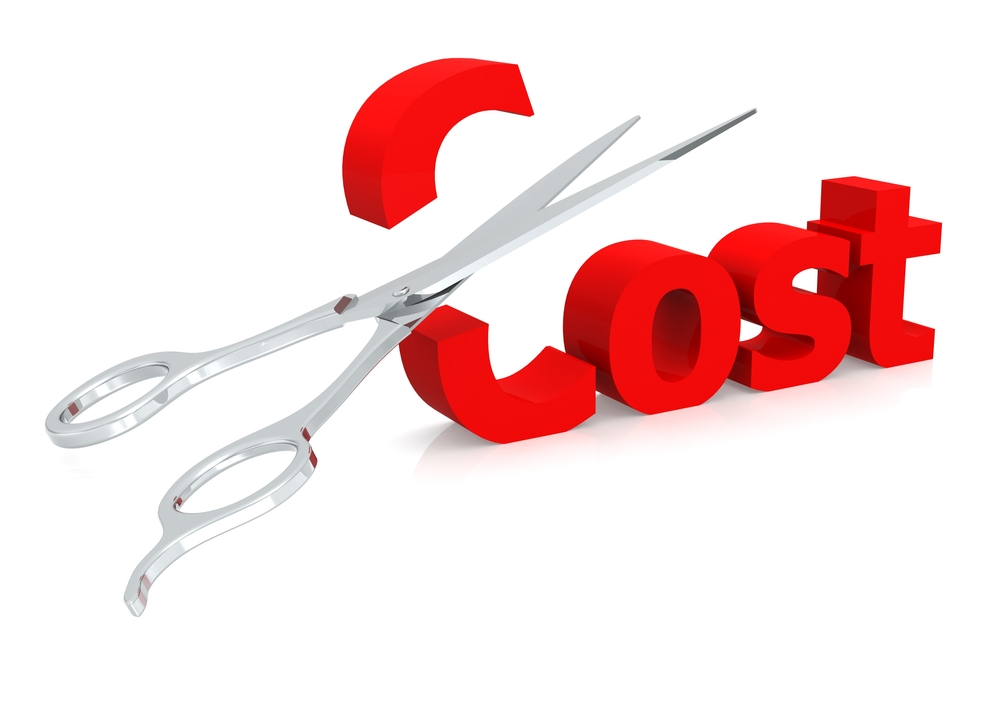 2
[Speaker Notes: * Product life cycle: introduction – growth – maturity – decline]
What is Engineering Design?
Engineering design is the process of devising a system, component or process to meet desired needs.
In this process, basic sciences and engineering are applied to optimally convert resources to meet a stated objective.
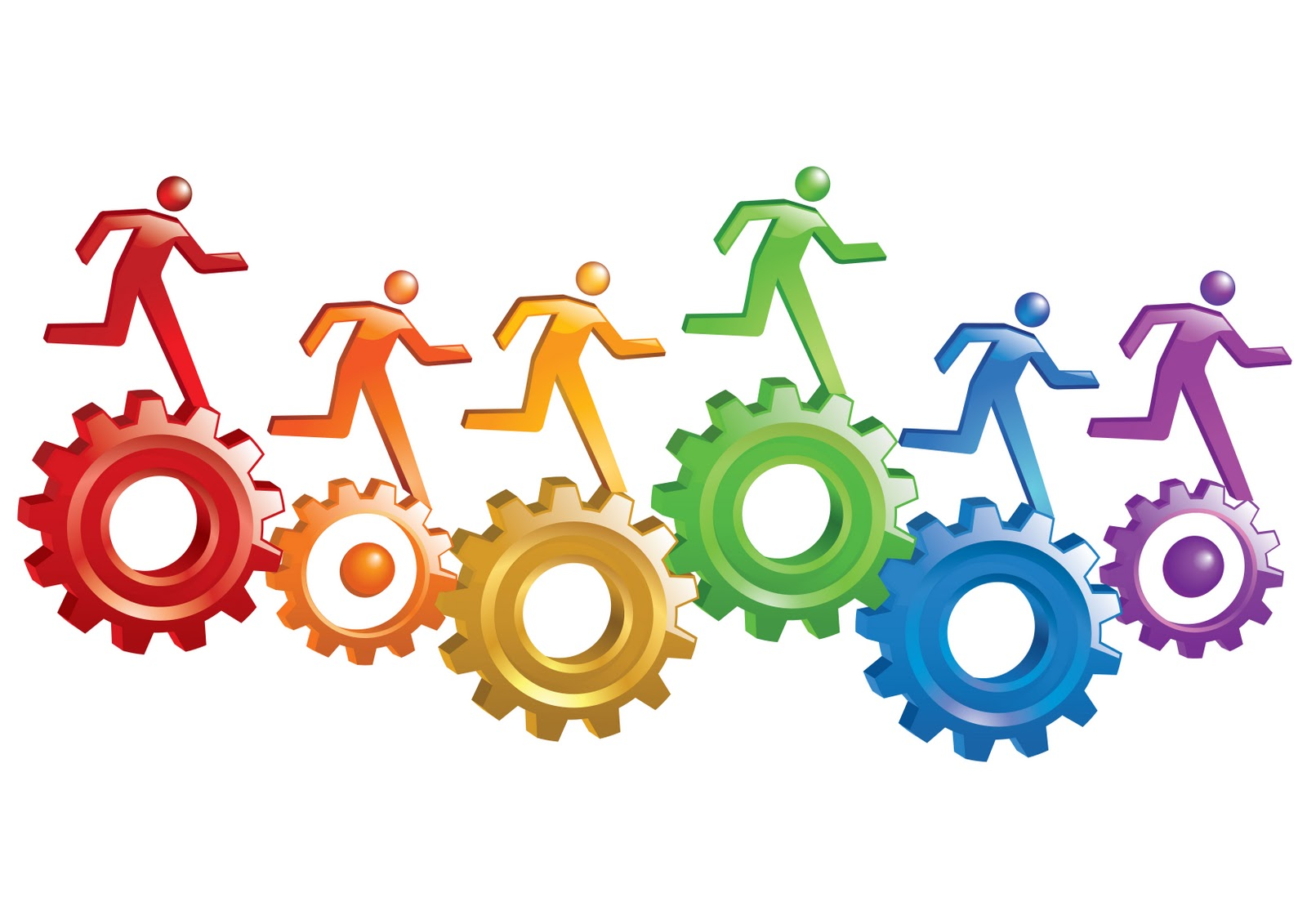 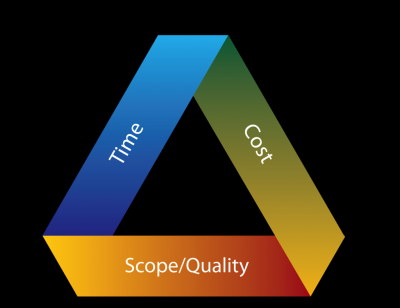 Among the fundamental blocks of this process are: objectives, criteria, synthesis, analysis, construction, testing, and evaluation.
In addition to these blocks It is essential to consider realistic constraints such as economic factors, safety, reliability, aesthetics, ethics and social factors.
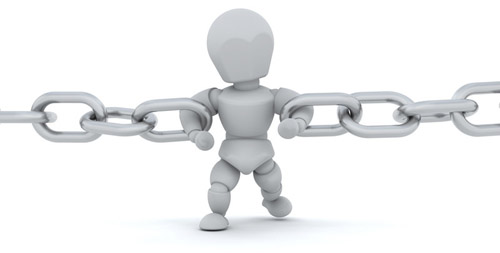 3
An ABET Requirement
(Accreditation Board for Engineering and Technology)
Every Engineering Department* must include a major engineering design experience that builds upon the fundamental concepts of: mathematics, basic sciences, humanities, social sciences, engineering topics, and communication skills
The scope of the design experience within a program should match the requirements of practice within that discipline
All design work should not be done in isolation by individual students; team efforts are encouraged where appropriate
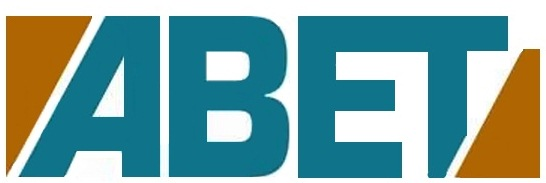 4
[Speaker Notes: * More specifically, every academic program]
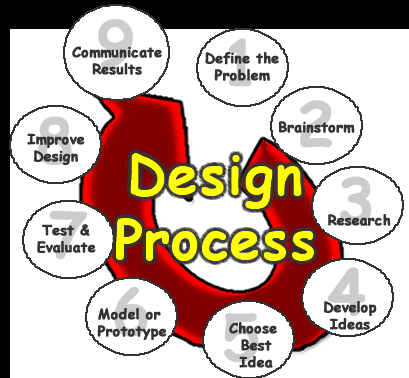 The Design Process Steps
Define the Problem
Brainstorm for creative ideas
Search and research
Develop Ideas
Analyze alternative solutions and choose the best one
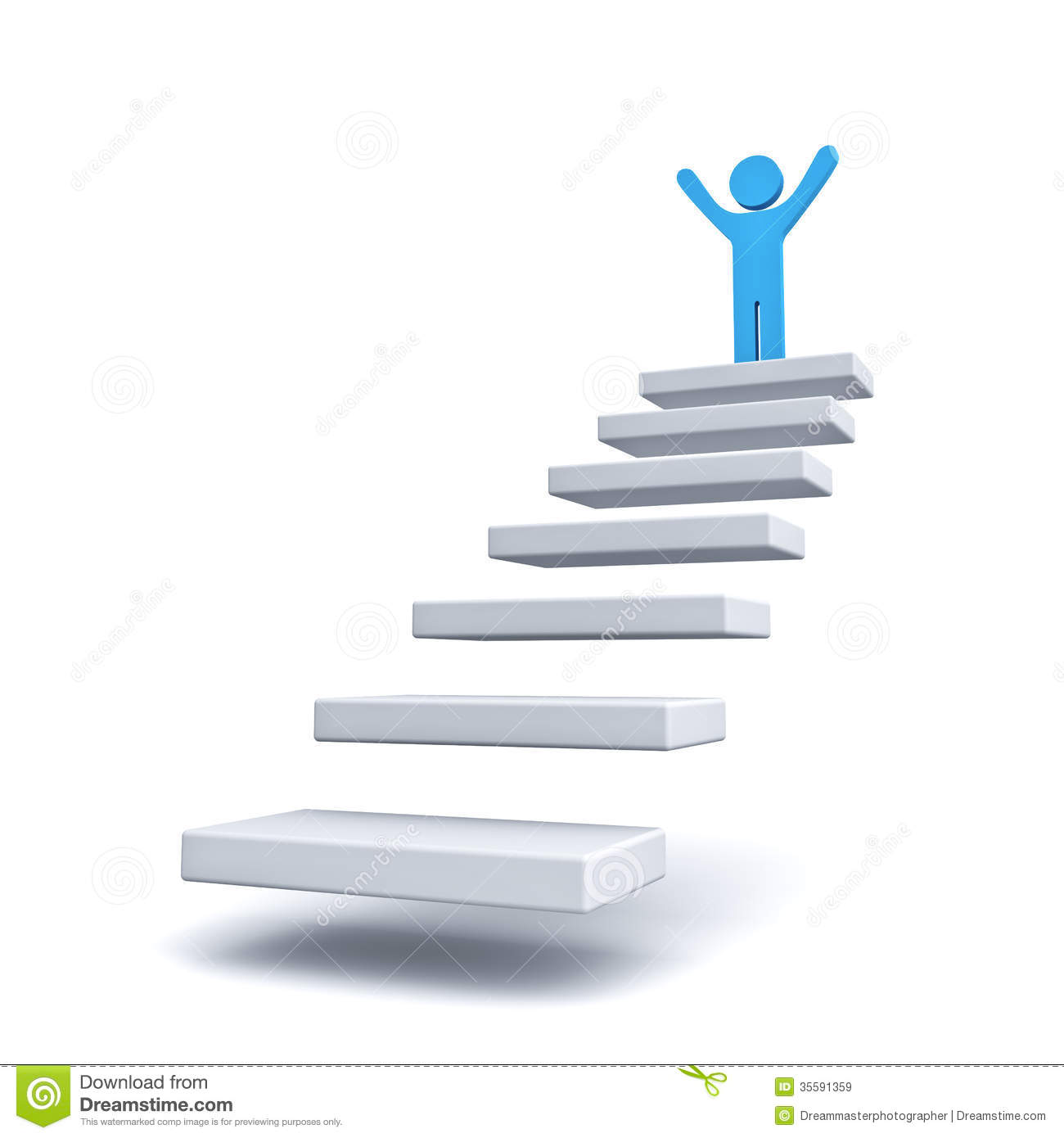 Model or prototype
Test and Evaluate
Improve if needed
Communicate results
5
Problem Statement
This is the single most important step in the design process
Only when you can specify the problem can you hope to achieve your goal
Loss of efforts and efficiency occurs when trying to solve unclear problems
If this step is done incorrectly or incompletely it results in a failure of the design  
It is important to define the true problem one is solving, not just the symptoms of the problem or the perceived problem
Objectives
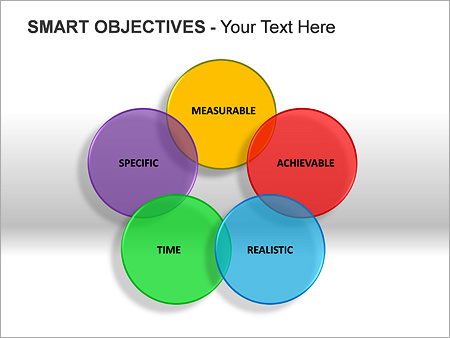 Objectives are a function of needs
Objectives should be SMART
Specific
Measurable
Achievable
Realistic
Time-bounded
6
Step 1: Problem Statement
Problem Statement:“The current box is easily damaged during transportation”Objective“Design a stronger box for our new product” Another Objective“Design an improved box*”
Importance of Accurate Objective and Statement **
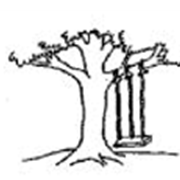 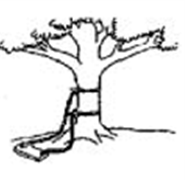 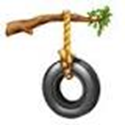 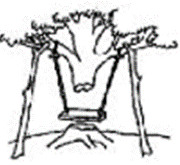 Problem Definition
Customer 
Need
Design
Installation
7
[Speaker Notes: * e.g. shape or material, etc.
** i.e. there are different perspectives to a certain problem (and all must be taken into consideration)]
Step 2: Brainstorming
Think “outside the box”
Generate creative ideas
Explore other members’ ideas
Avoid criticism/judgment
    (do not criticize during brainstorming!        Criticism will be applied at  a later stage)
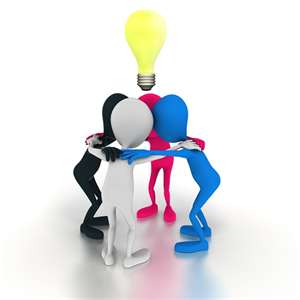 8
Step 3:  Search and Research
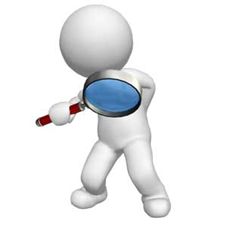 Search: for finding a product or checking the price of an item
Research*: finding the answers to more complicated questions or looking at multiple aspects of an issue
Possible resources: Publications, Internet, Market, Patent listings, Sales catalogs, Experts
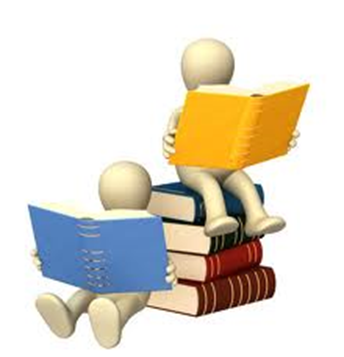 9
[Speaker Notes: * Research: usually involves the latest features involving a certain product, design, etc.]
Step 4: List and Evaluate Alternative Solutions
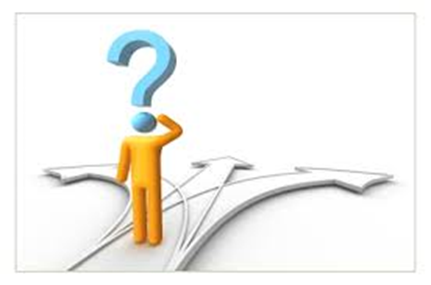 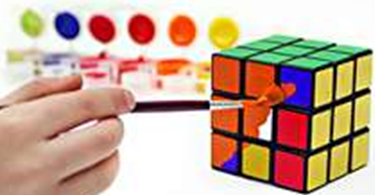 One possible solution!!
Be critical
Edison: ”It is easy to obtain 100 patents if you also have 5000 unsuccessful inventions*”
10
[Speaker Notes: * See as an example how much effort went into creating the famous “Angry Birds” game http://www.ibtimes.co.uk/rovio-overnight-angry-brids-success-51-failed-522587]
Step 5: Choose the Best Solution
11
Step 6: Construction, Analysis and Testing
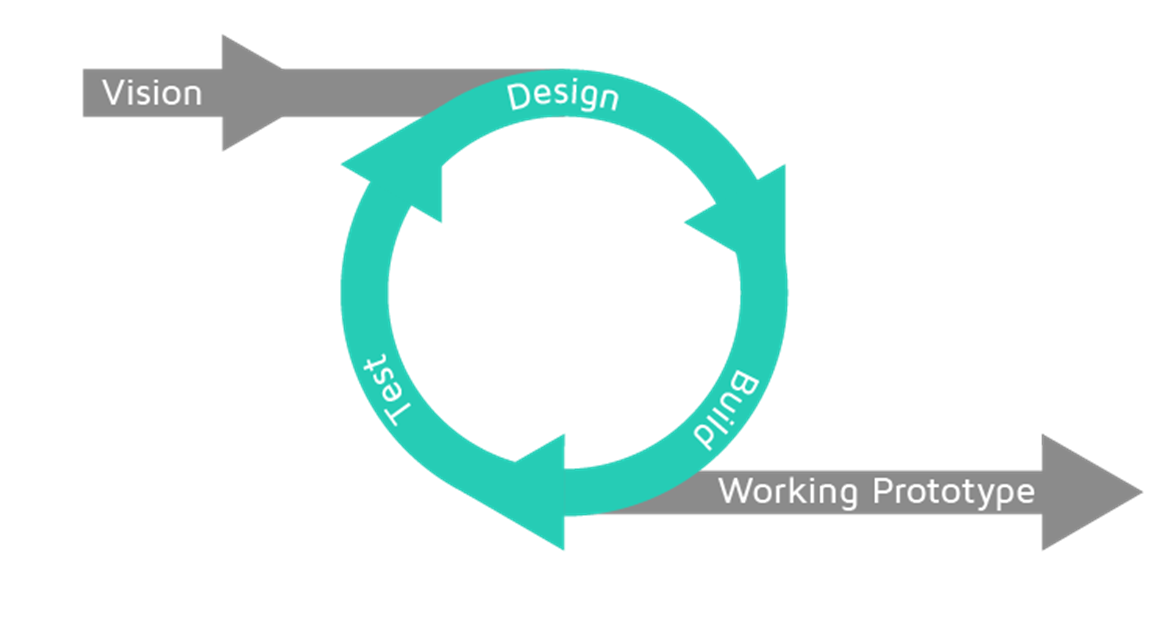 An Iterative process
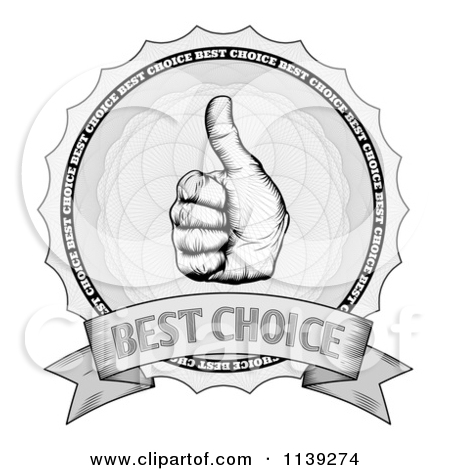 Step 7: Final Evaluation
Develop the best design
12
Step 8: Communication
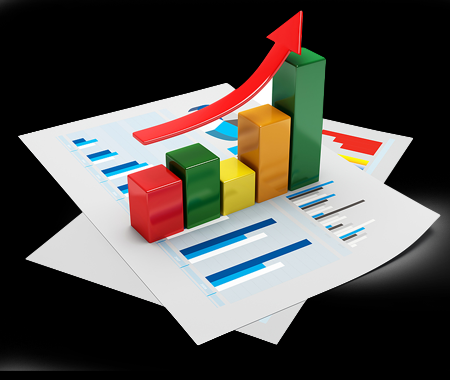 Communicate and report on all the final details of the design through:
Engineering Notebook (logbook)
Written reports
Technical presentation
Training material, catalogue, manuals*
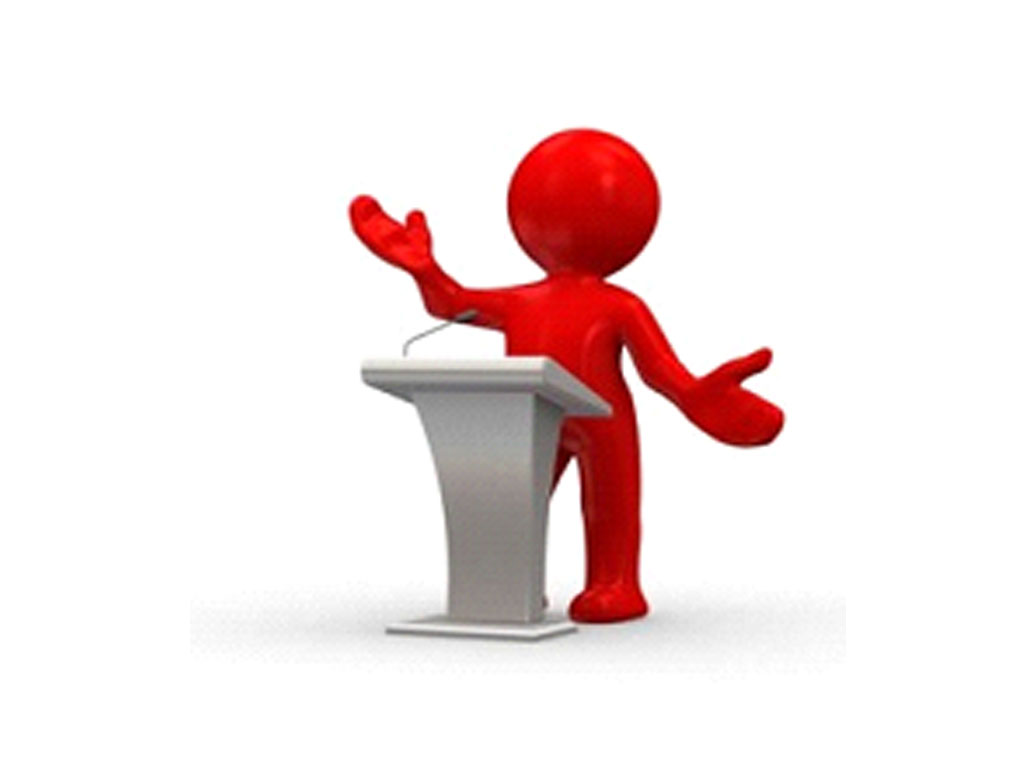 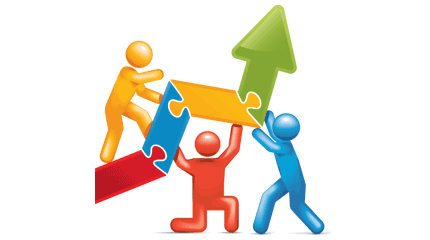 13
[Speaker Notes: * All additional material]